ONLINE PRAVAI ODGOVORNOSTI
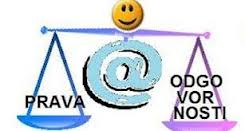 By: LORENA VUK I MIHAELA JANJUŠIĆ 6.r. OŠ Gorjani
ONLINE PRAVA
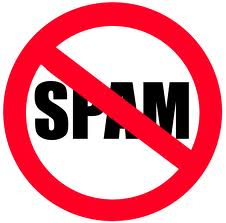 Pravo na privatnost i zaštitu od spama.

Pravo na obavijest kada netko narušava sigurnost i privatnost.

Pravo izbora aplikacija i usluga.

Svi korisnici imaju pravo na pristup Internetu.
ONLINE ODGOVORNOSTI
NE OBJAVLJUJ TUĐE PODATKE BEZ NJGOVOG/NJEZINOG DOPUŠTENJA!!
POŠTUJ SVA PRAVILA LIJEPOG PONAŠANJA NA INTERNETU!
Nikad nemoj odgovarati nepoznatim ljudima na poruke!
Dodavanje i prihvaćanje nepoznatih ljudi nema smisla!